PLAT-756T
Building Xbox LIVE Gamesfor Windows 8
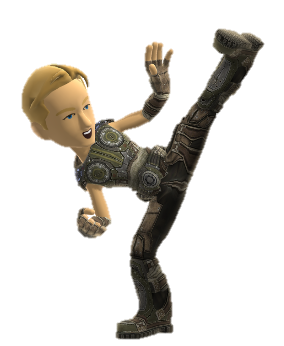 Avi Ben-Menahem
Principal Program Manager Lead
Microsoft Corporation
2.1 Billion hours played per month
35 Million Users
35 Countries
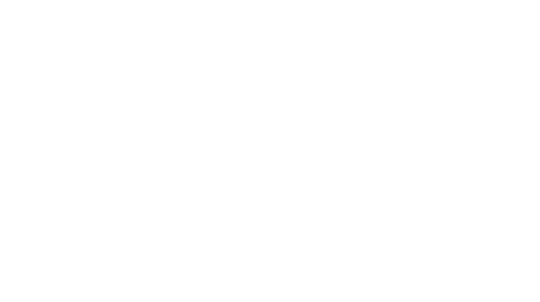 176,802,201,383 Gamer Points have been scored
More than 6.3 Billion achievements granted
Xbox LIVE on Windows
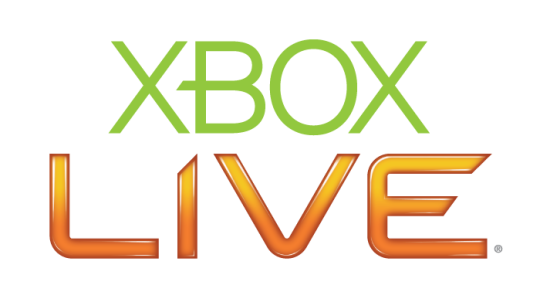 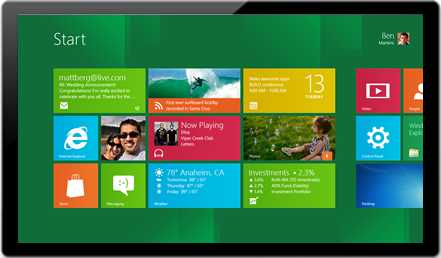 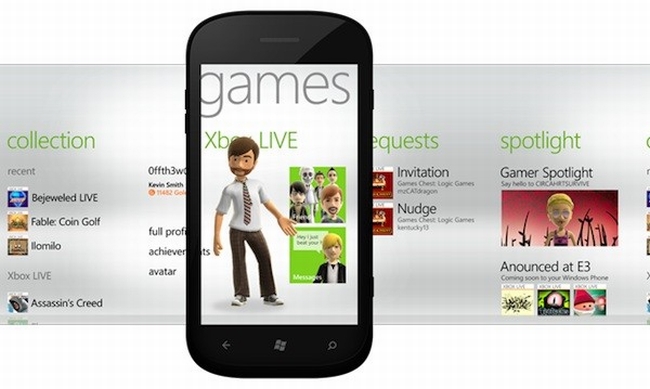 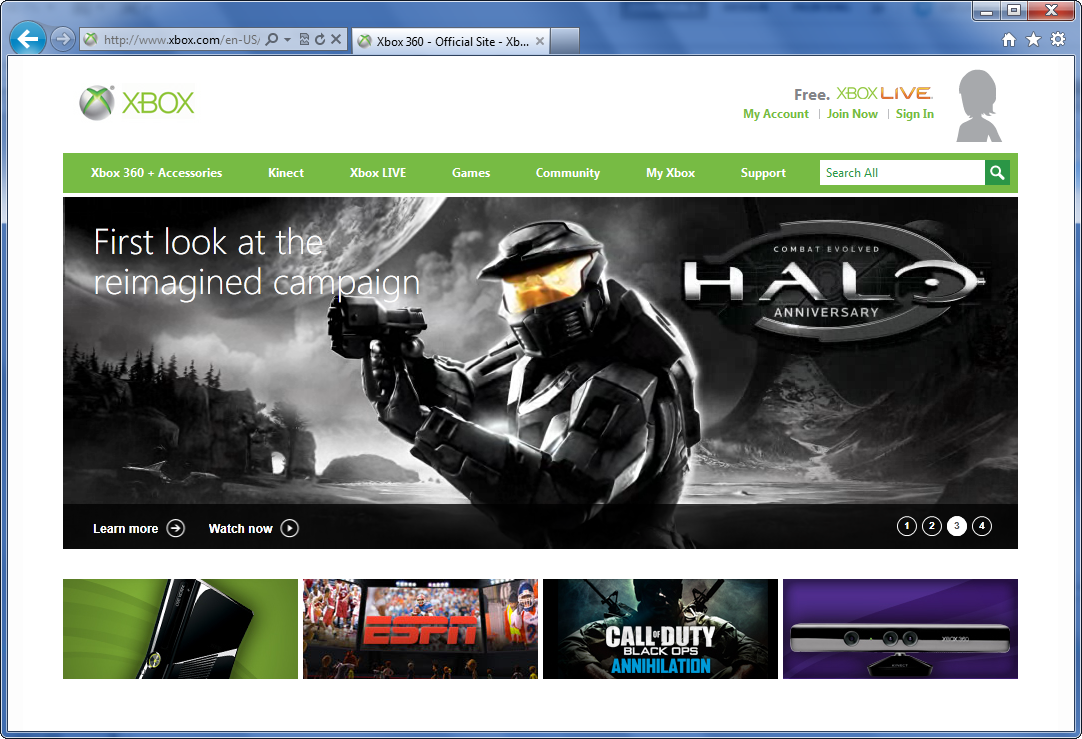 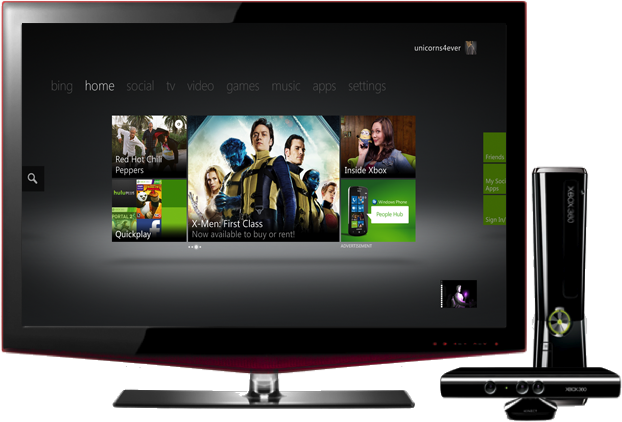 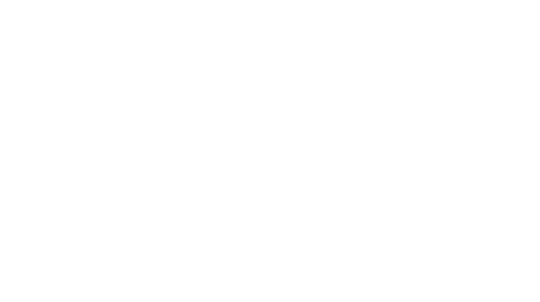 Real Time Counting Service
Roaming Storage
Multiplayer
Music
Identity
Movies
Your Great Content
Beacons
Achievements
Television
Leaderboards
Avatars
Friends
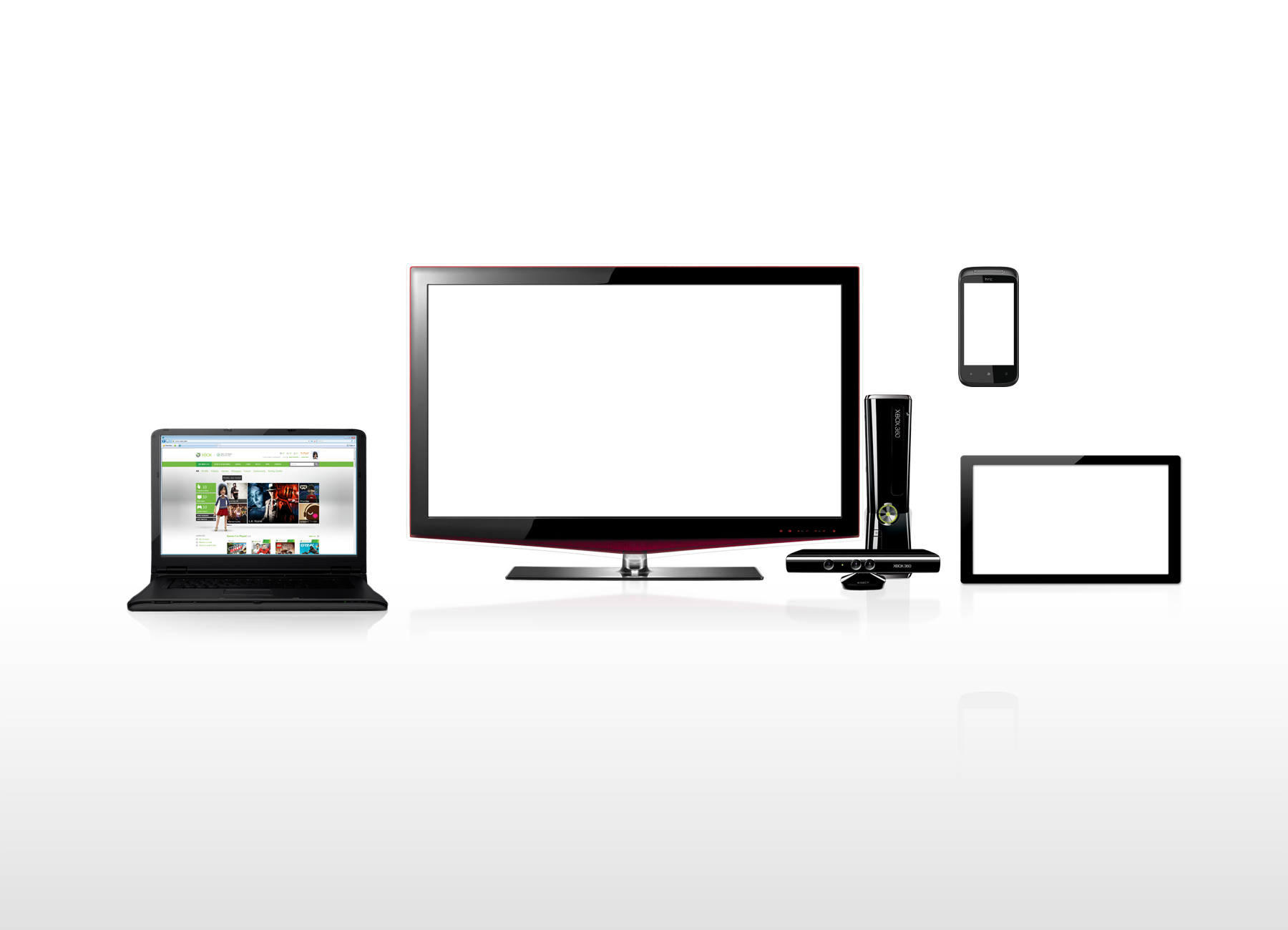 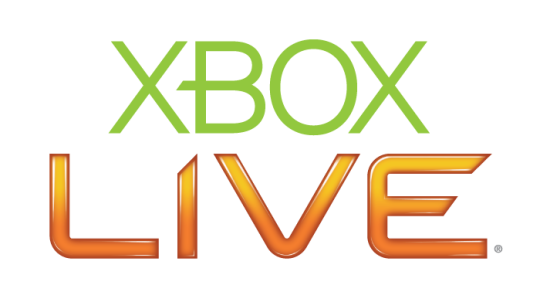 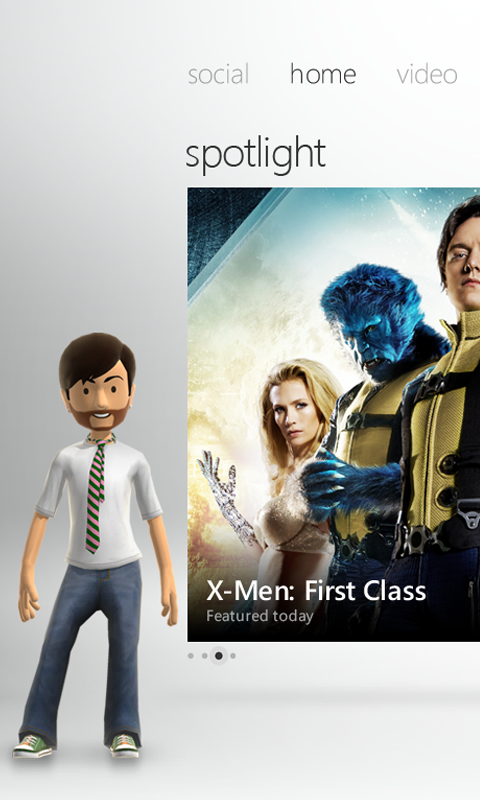 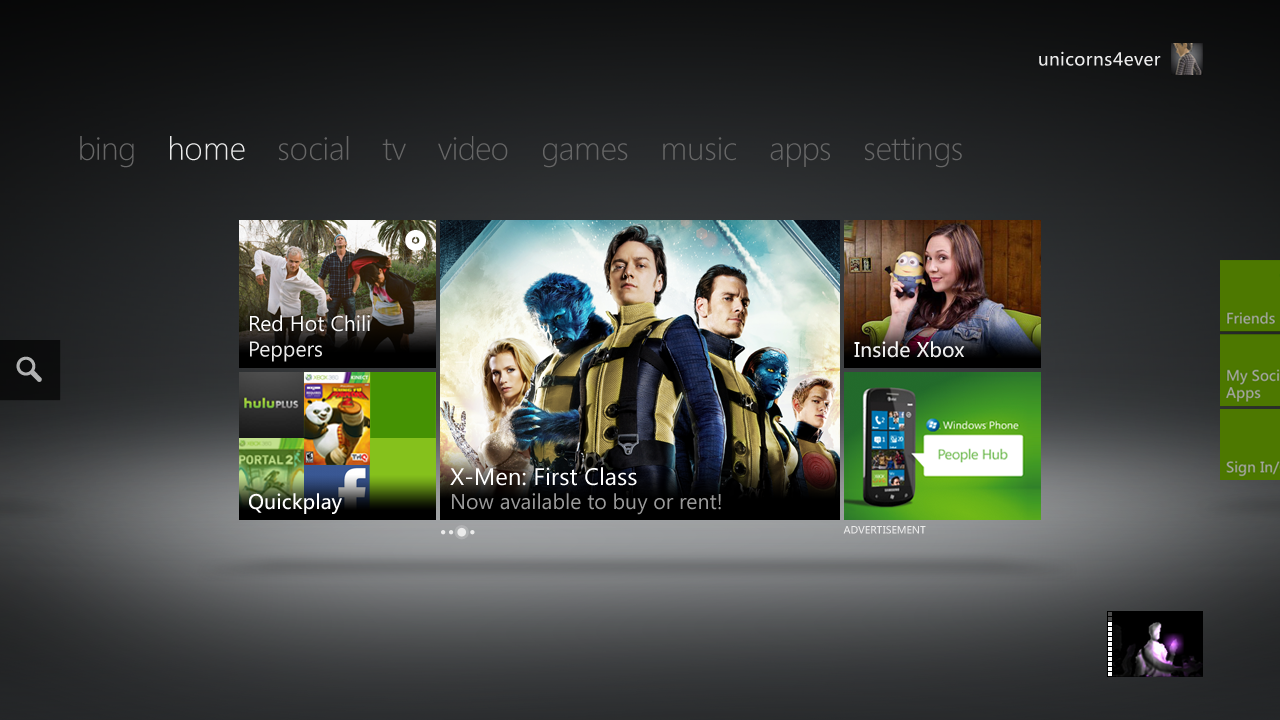 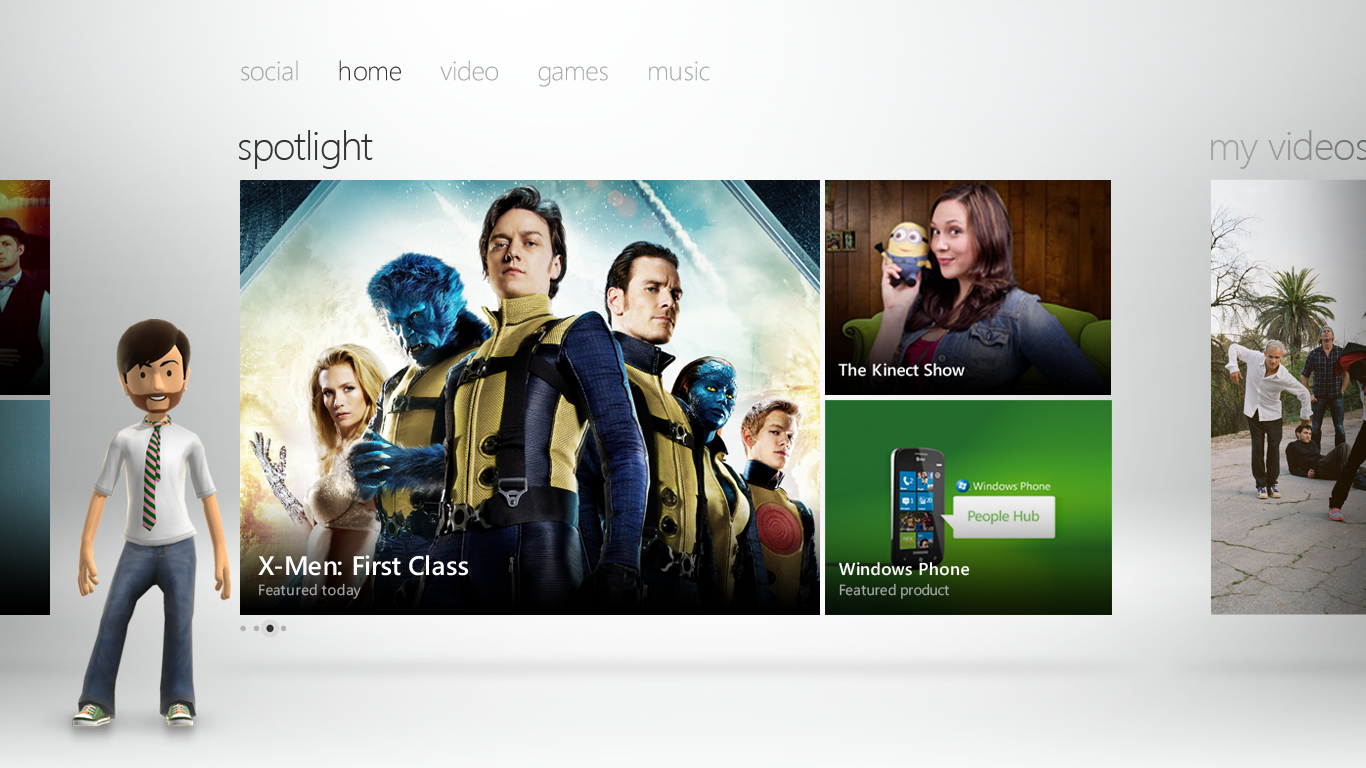 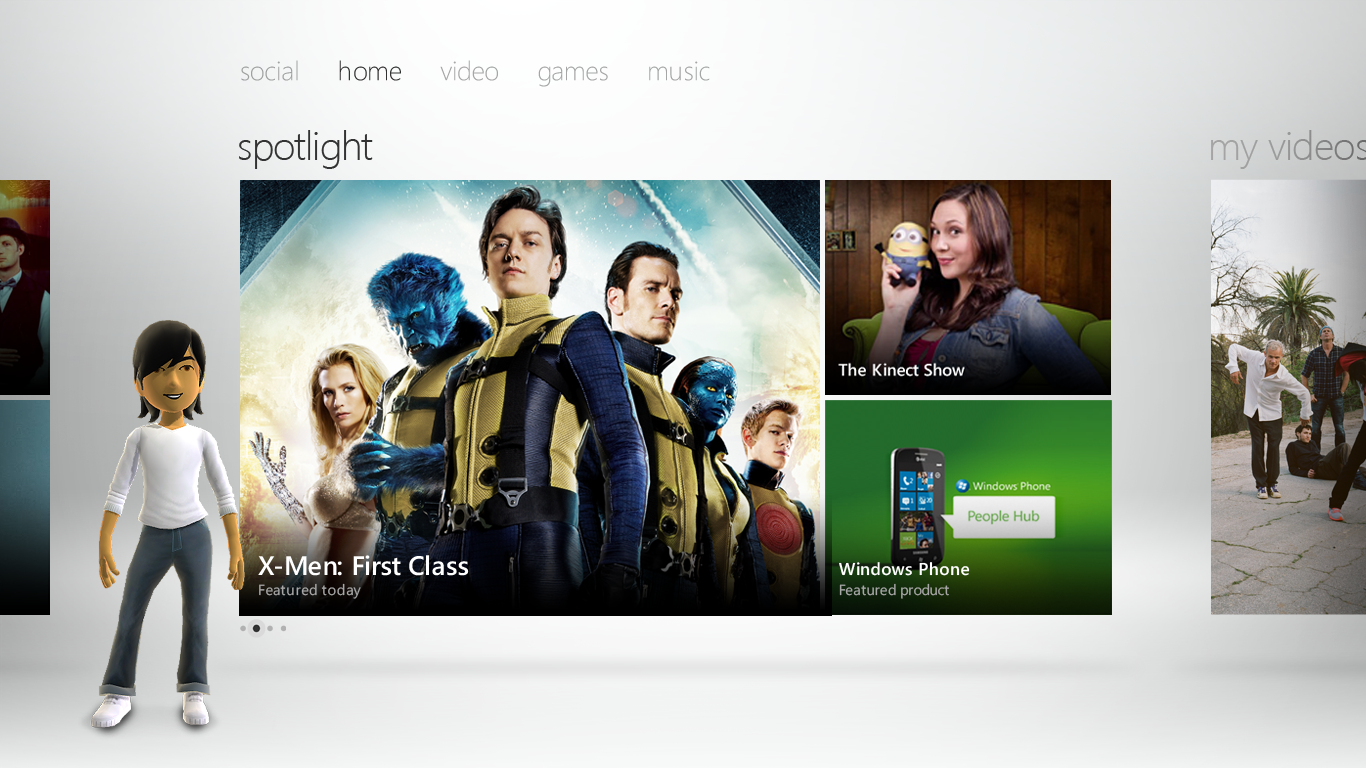 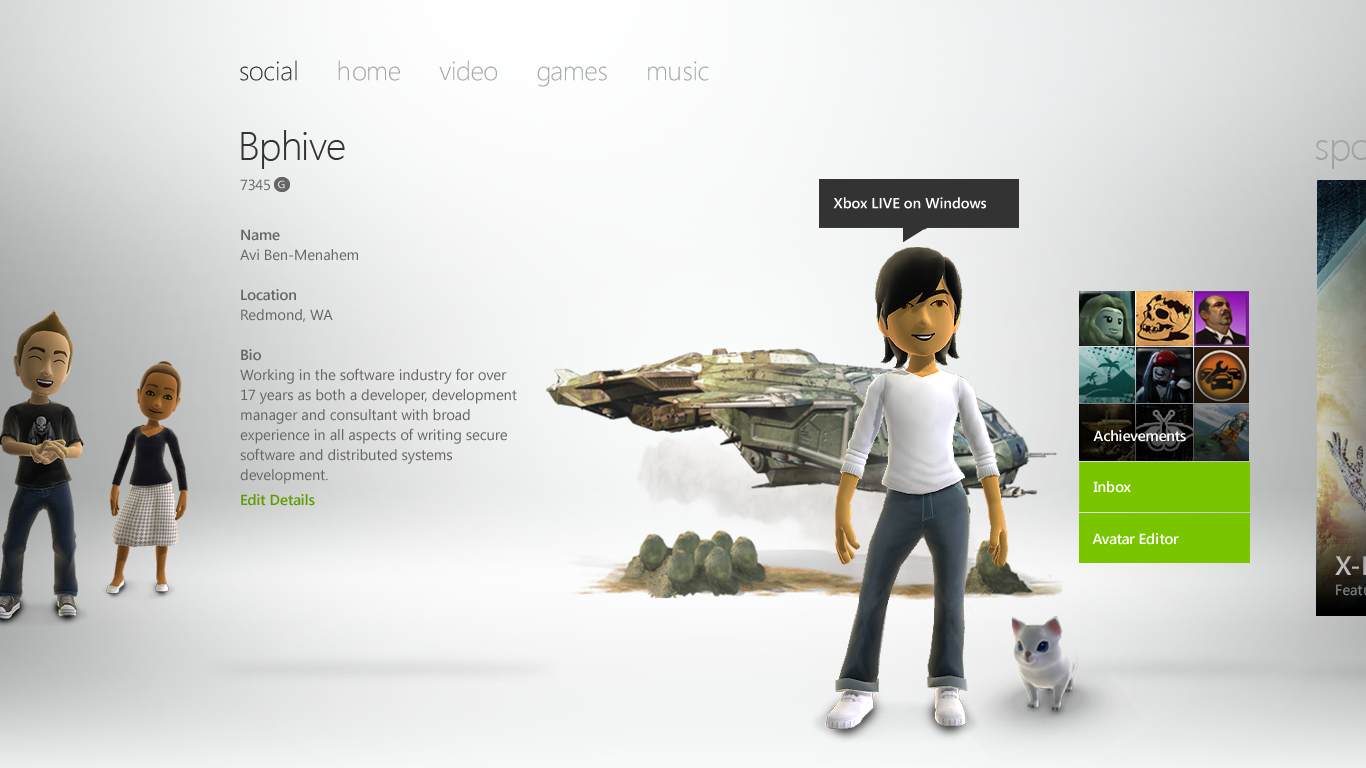 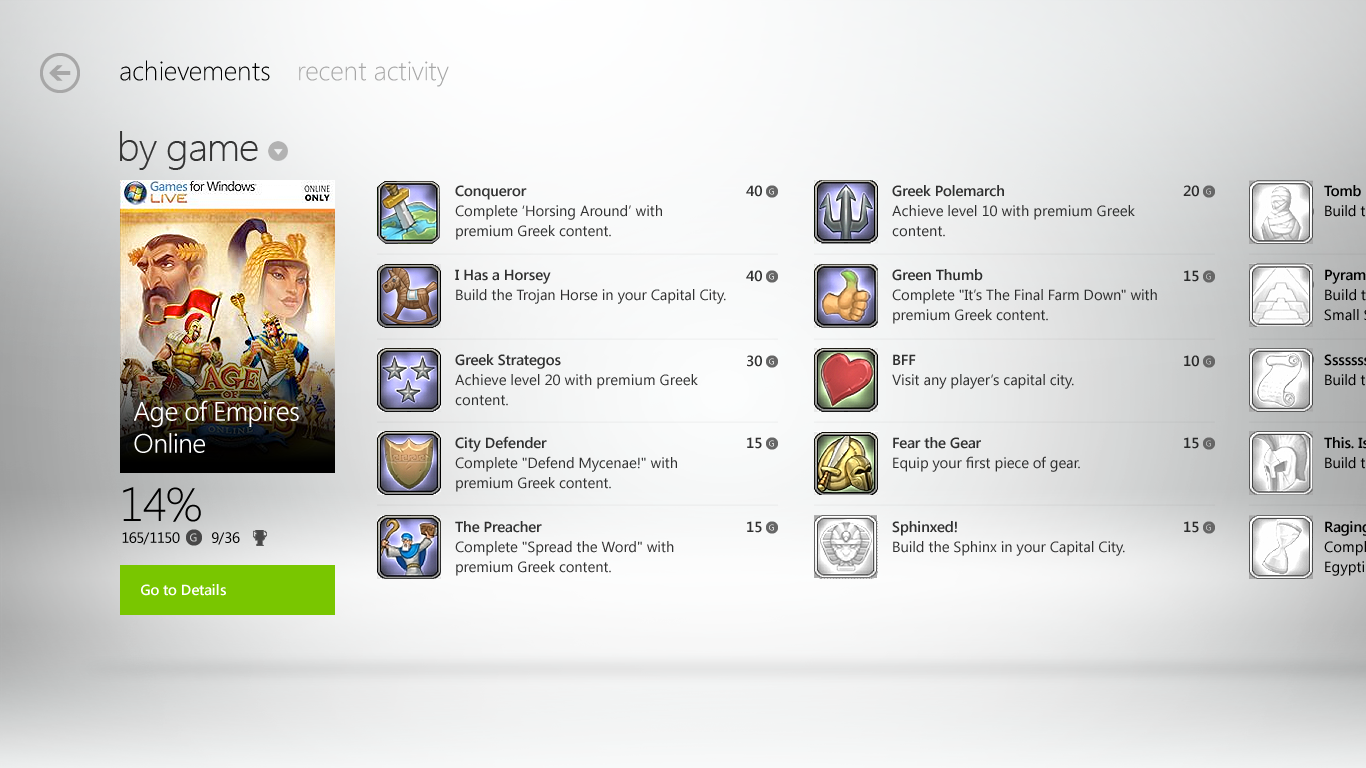 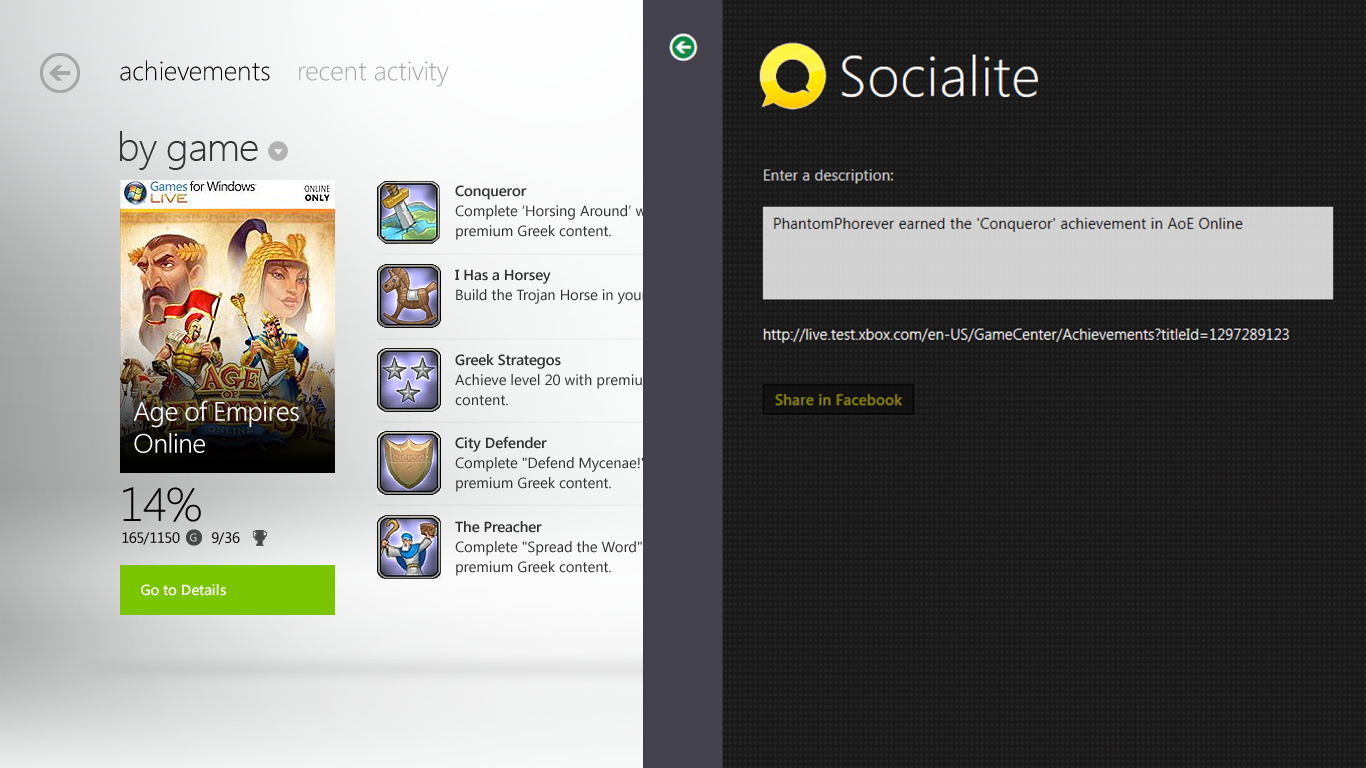 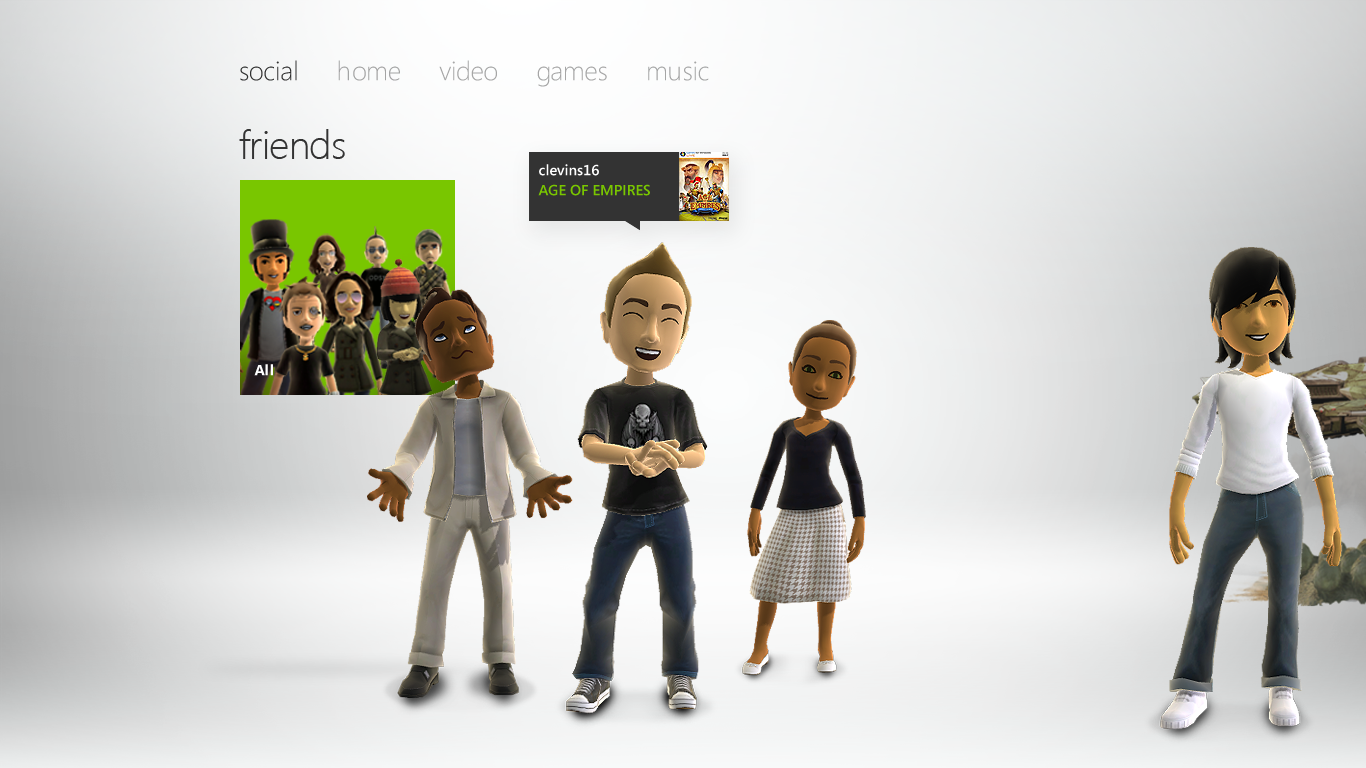 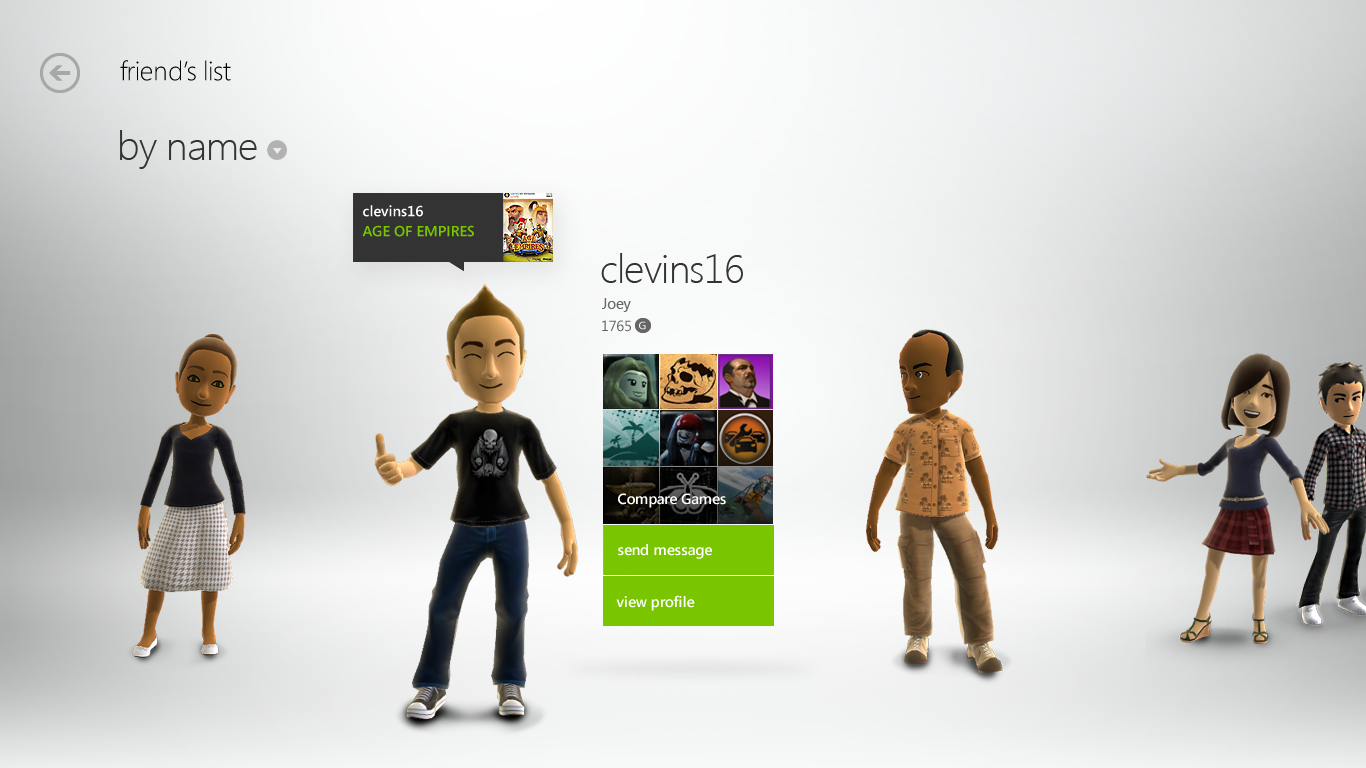 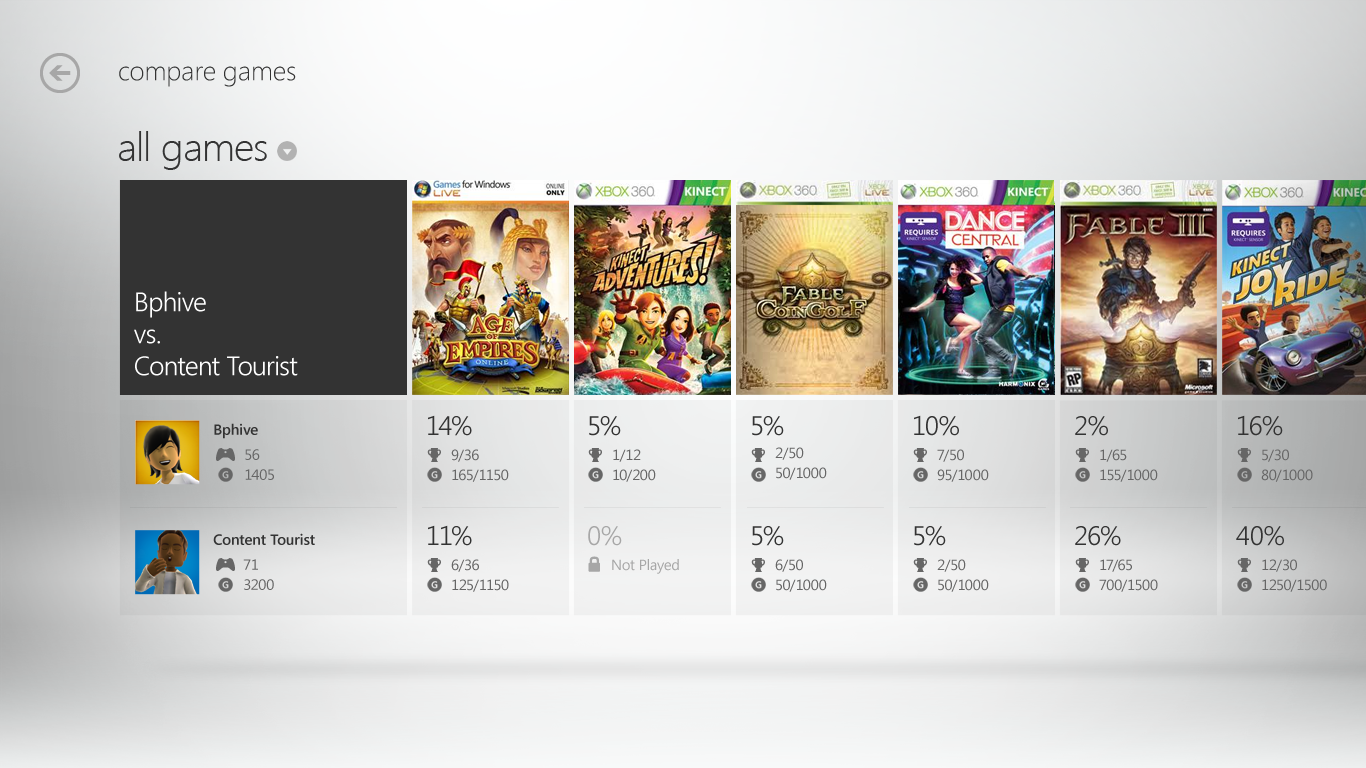 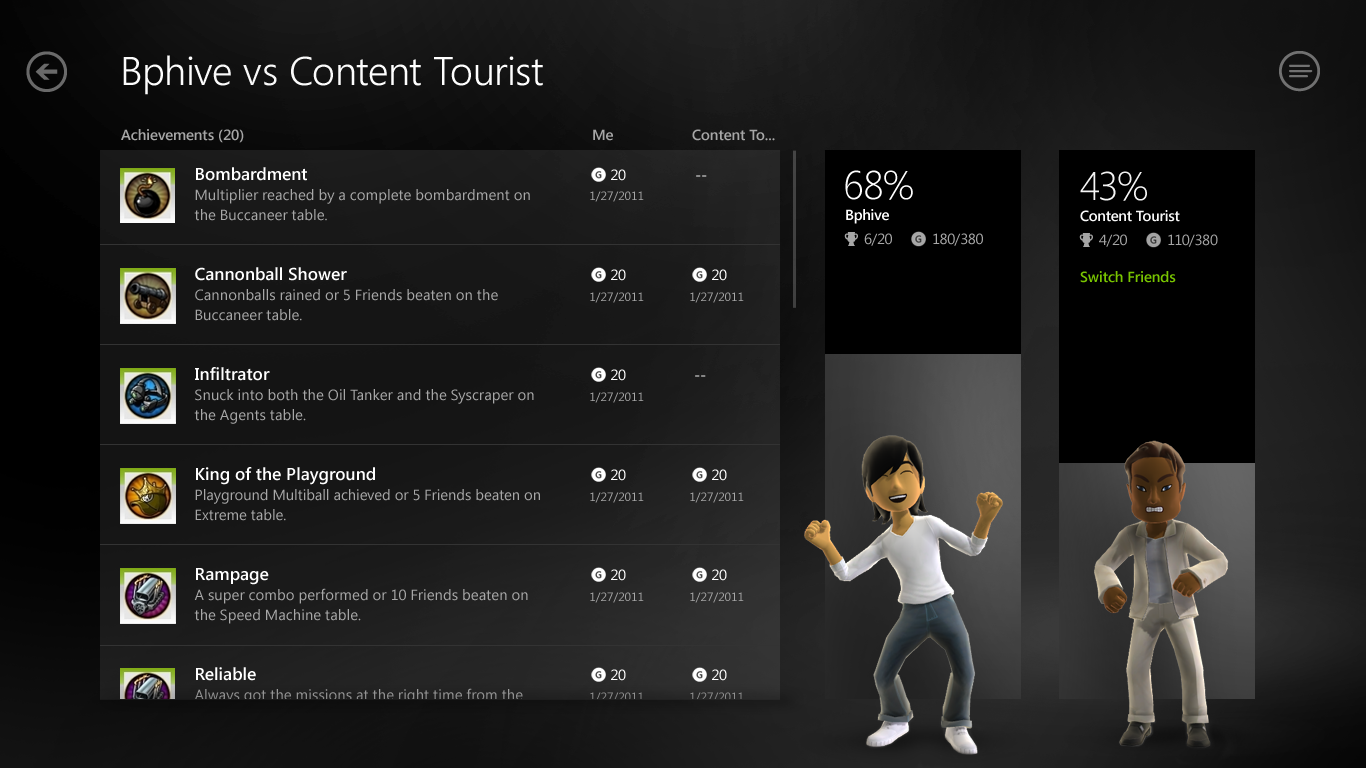 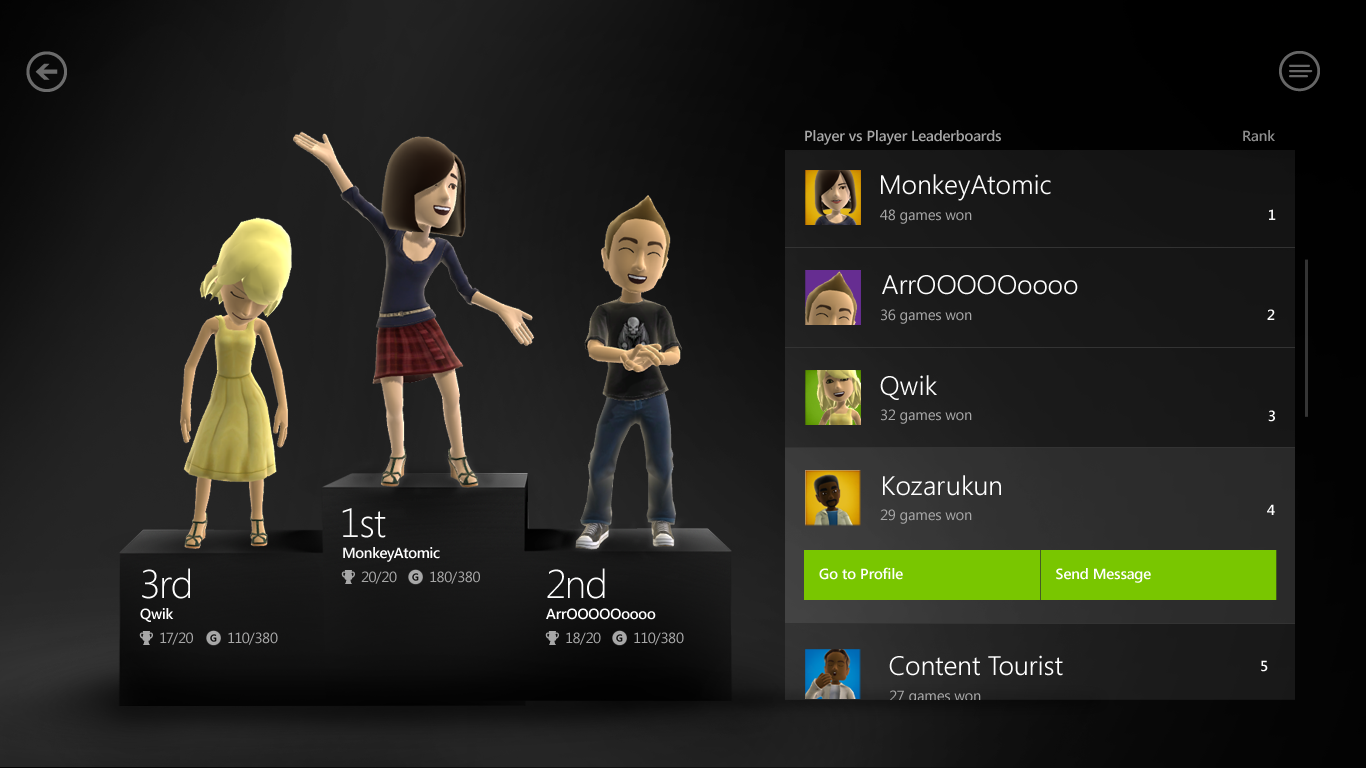 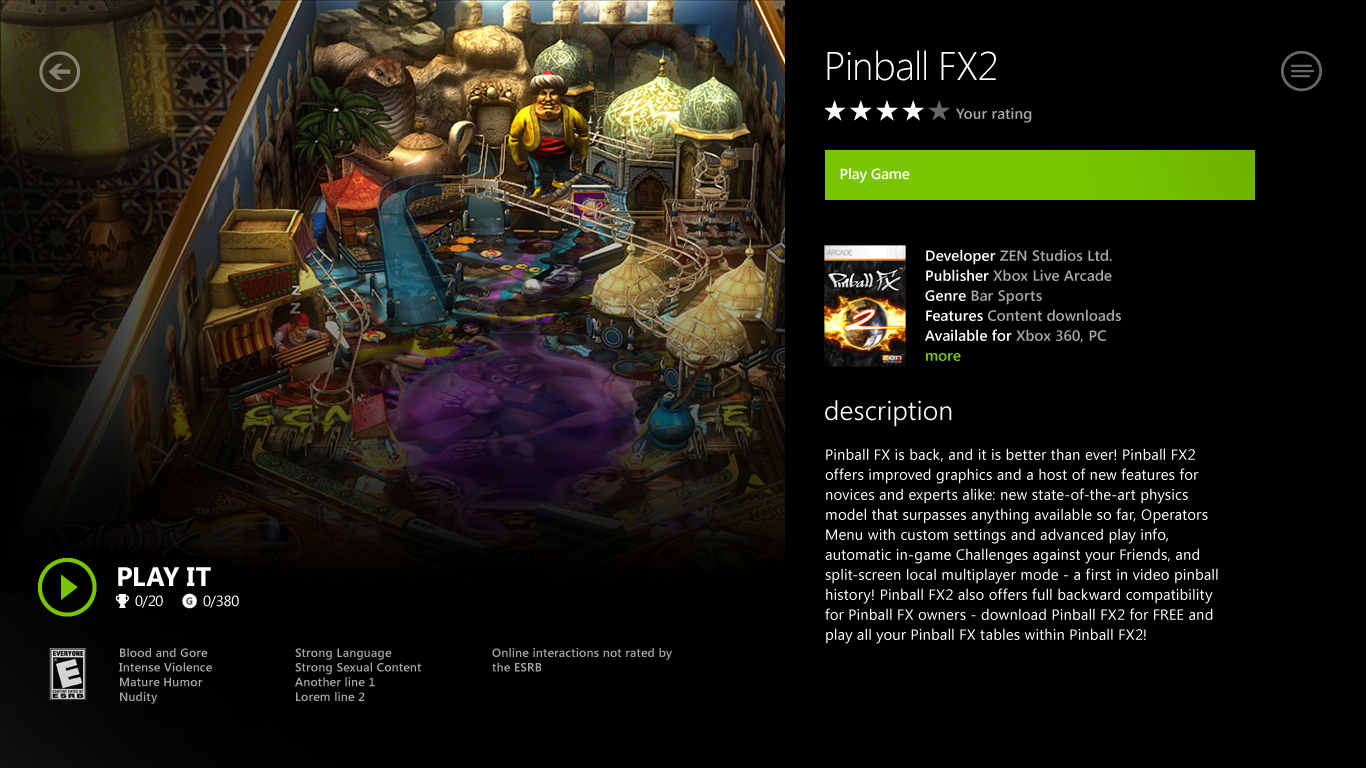 demo
Pinball FX 2 on Windows 8
Avi Ben-Menahem
Microsoft Corporation
Xbox LIVE on Windows 8A Complete Development Platform
Comprehensive, Proven Xbox LIVE Feature Set
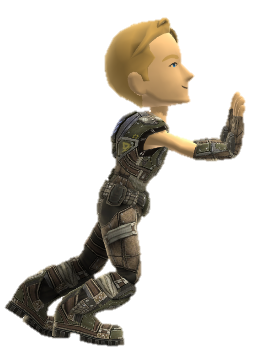 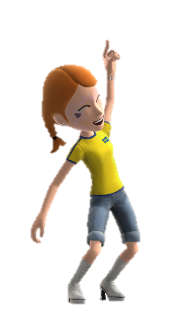 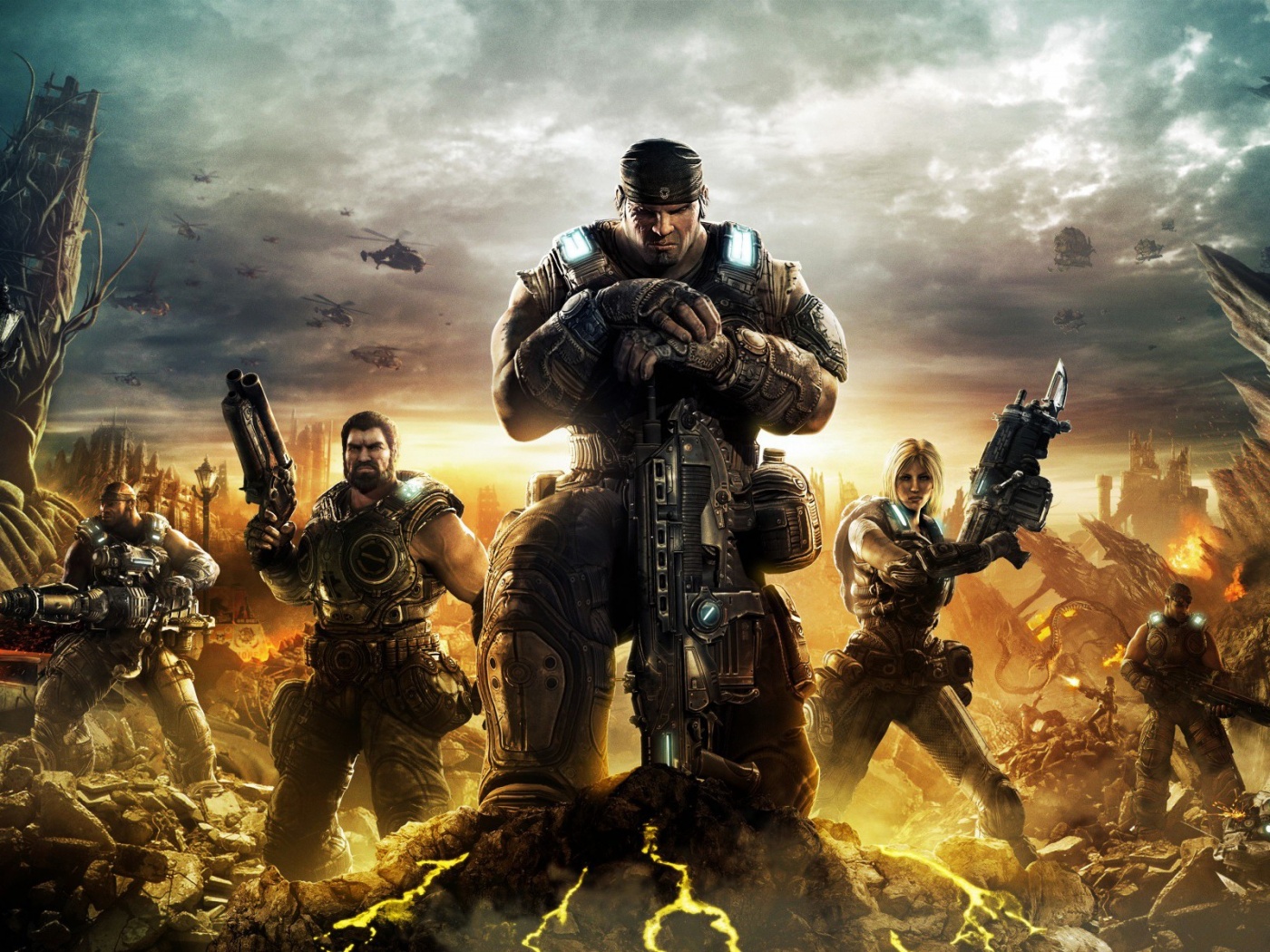 Multiplayer
Achievements & Gamerscore
Avatars
Friends List & Community
Roaming Save State
Title Managed Storage
Beacons
Avatar Awards
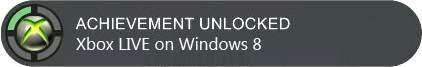 Xbox LIVE on Windows 8A Complete Development Platform
Comprehensive, Proven Xbox LIVE Feature Set
Xbox LIVE SDK for Windows Metro Style Game Development
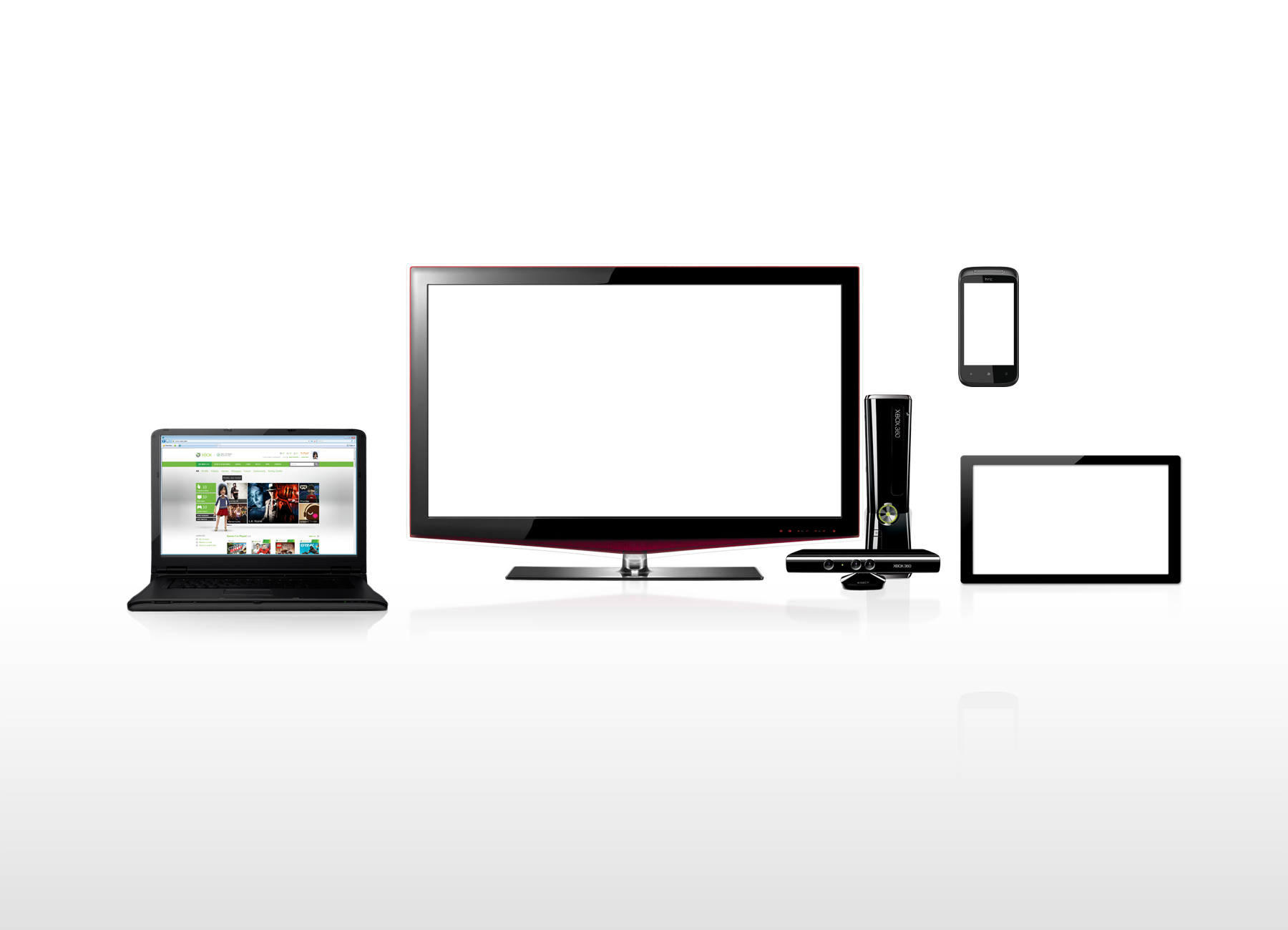 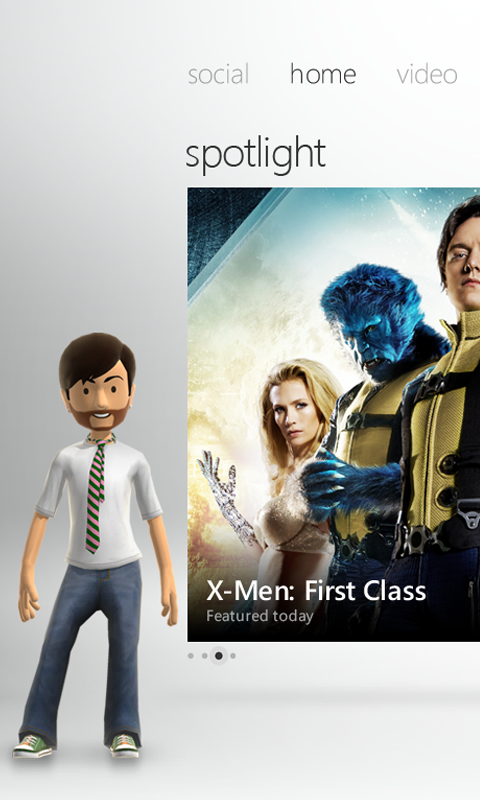 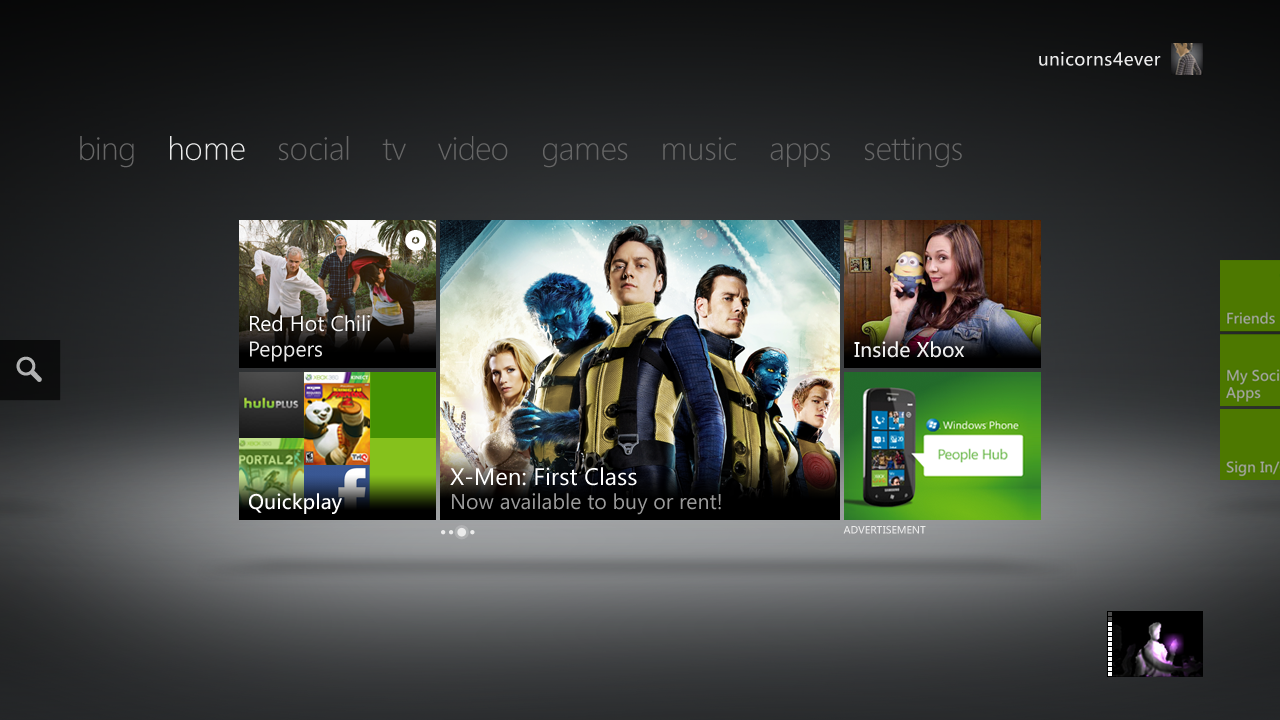 Enhanced cloud-based anti-piracy
Supporting choice of development technology
Notifications and Presence
Up and running in days
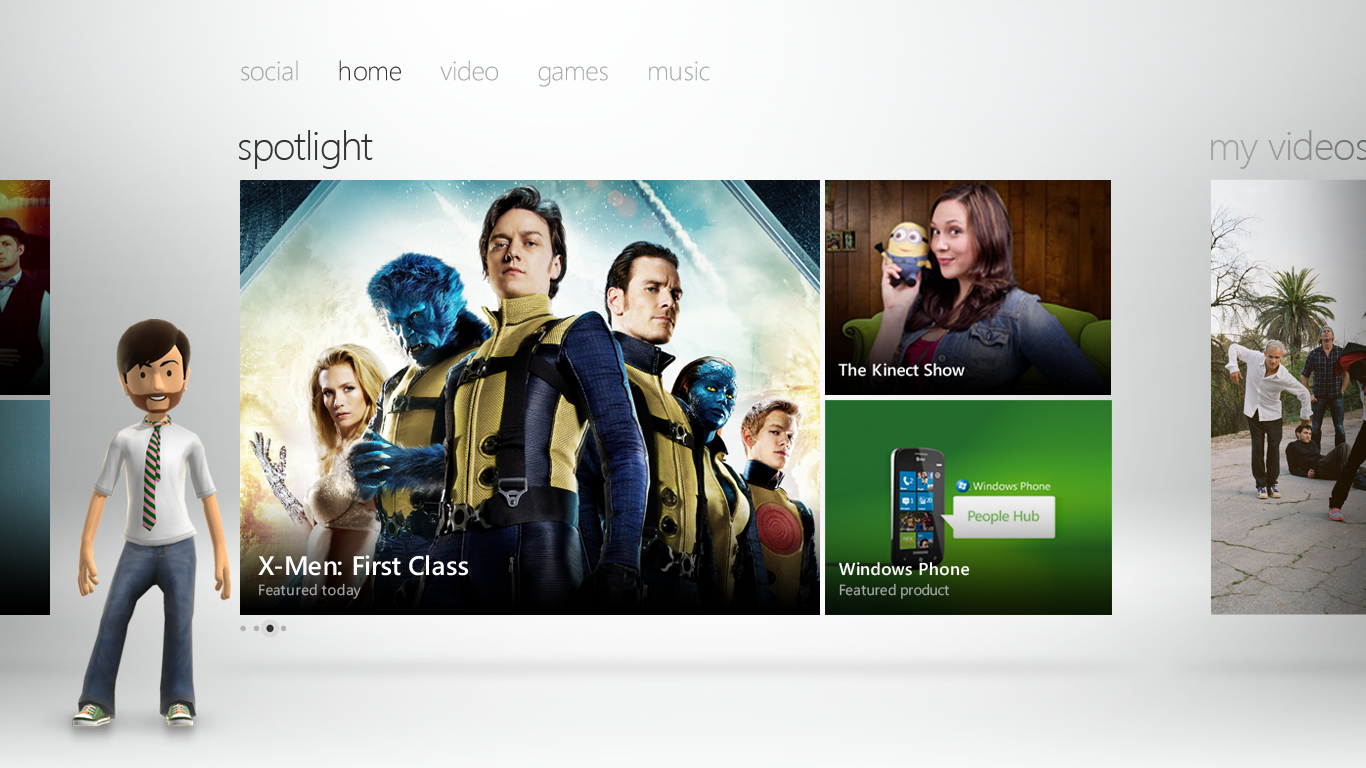 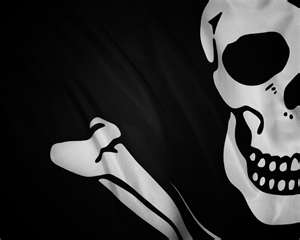 Xbox LIVE on Windows 8A Complete Development Platform
Comprehensive, Proven Xbox LIVE Feature Set
Xbox LIVE SDK for Windows Metro Style Game Development
Differentiated Experiences For Your Application
Designed for 
cross-device game development
Xbox LIVE Experiences on Windows 8
The Xbox LIVE on Windows App will be available in all countries that are Xbox LIVE-enabled
Xbox LIVE branded
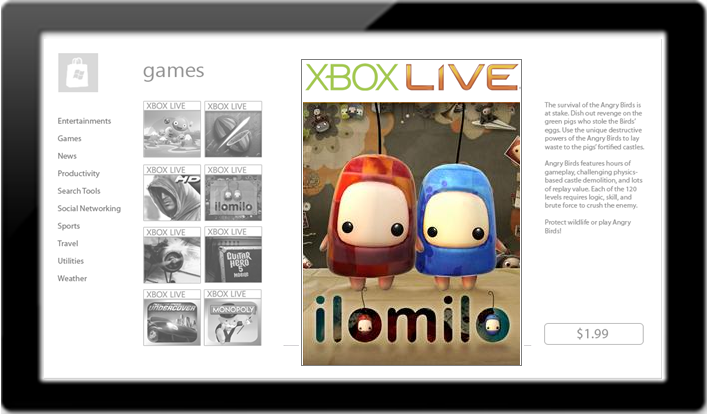 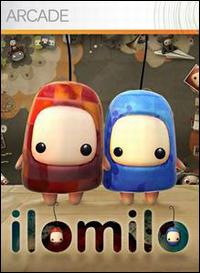 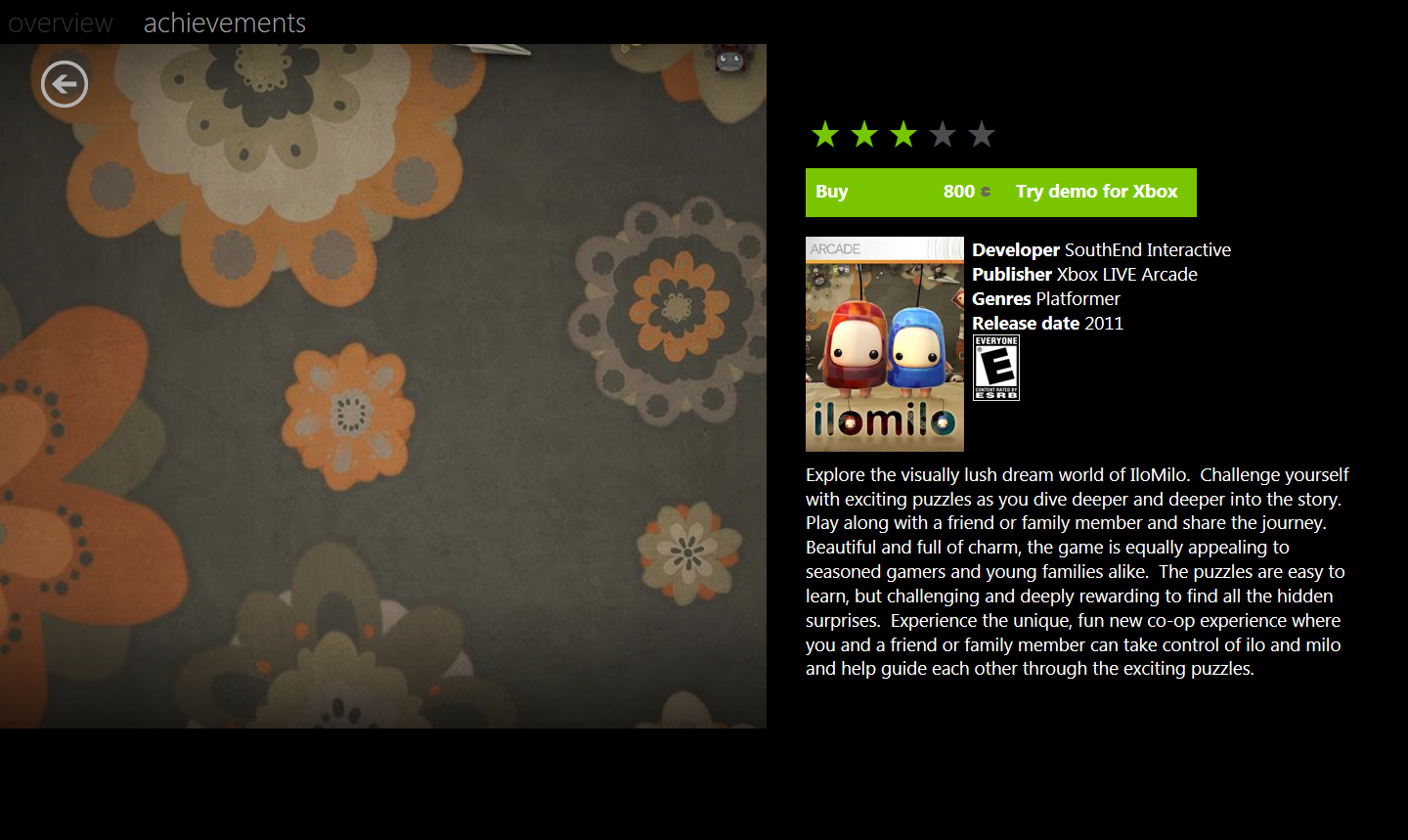 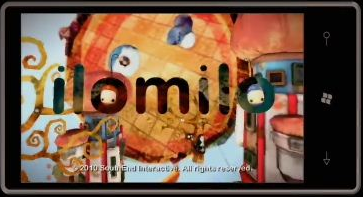 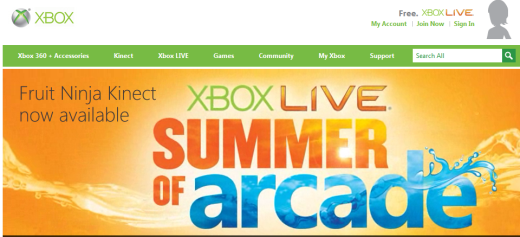 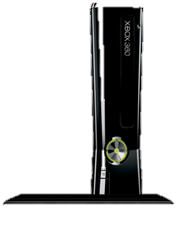 The Xbox LIVE on Windows Developer Platform
Xbox LIVE on Windows Developer Platform
Your Games and Apps
Xbox LIVE Services
Xbox LIVE  on Windows Runtime
Ingestion & Certification
Marketplace Distribution
Developer Tools
Xbox LIVEServices Overview
Your Games and Apps
REST
Xbox LIVE on Windows Runtime
REST
Xbox LIVE Services
User Profile & Settings
Presence
Avatars
Friends
Achievements 
Avatar Awardables
Leaderboards
Multiplayer
Text Messaging
Roaming Game State
Beacons
Real Time Counting Service
What are REST-ful Services?
RESTful Services
REST stands for Representational State Transfer
It is not a standard or a RFC, rather it is an architectural style that leverages HTTP(s) protocol
Each unique URI is a representation of a resource 
APIs based on four http verbs:  GET, PUT, POST, DELETE to manipulate the resources defined by the URI
Responses can use XML or JSON

JavaScript Object Notation (JSON)
A lightweight text-based human readable open standard designed for data interchange
Xbox LIVE Service REST API Overview 2011
https://services.xboxlive.com
Aggregation (Real Time counting Service)
Leaderboards
Friends
Matchmaking, Messaging & Session
Progress
Storage
User
Reading Achievements ExampleRead an achievement from the current user
Http Request
https://services.xboxlive.com/users/xuid(1234567890)/progress/achievements?skipItems=1&maxItems=3
JSON
{
    "achievements":
    [{
        "description":"Won a Pro Takedown.",
        "flags":1245192,
        "gamerscore":10,
        "id":2,
        "imageId":2,
        "isSecret":false,
        "lockedDescription":"Win a Pro Takedown.",
        "name":"Took Down a Pro",
        "platform":1,
        "sequence":2,
        "timeUnlocked":"2004-02-20T19:42:13.0200000",
        "titleId":1297287442,
        "type":1,
        "unlockedOnline":true
},…
The Xbox LIVE on Windows Runtime
Microsoft.Xbox
SocialNetwork
MatchmakingService
MultiplayerSession
User
StorageService
LeaderboardService
Property Bags
Internal Security, Caching, Offline
Design and Call Pattern
User object encapsulates all user management complexity
A new Namespace
Use Delegates to handle callbacks
Handle returned data – Property Bag in most cases
Async interfaces
using Microsoft.Xbox;

private void ReadProfile()
{
	IUser signedInUser = new User();
 
       IAsyncOperation<IUserProfile> asyncProfile = signedInUser.GetProfileAsync();
       asyncProfile.Completed = new 				
	    	AsyncOperationCompletedHandler<IUserProfile>(GetProfileComplete);
       asyncProfile.Start();
}
private void GetProfileComplete(IAsyncOperation<IUserProfile> pAsync)
{
	IUserProfile profile = pAsync.GetResults();
	this.motto = profile.Motto;
}
Reading Profile data (C++)
#using <Microsoft.Xbox.winmd>
using namespace Microsoft::Xbox;

void MainPage::GetUserProfile() {
    Microsoft::Xbox::IUser ^user = ref new Microsoft::Xbox::User();
    auto operation = user->GetProfileAsync();
    operation->Completed = ref new AsyncOperationCompletedHandler<IUserProfile^>(this,
							 &MainPage::HandleUserProfileComplete);
    operation->Start();
}
 
void MainPage::HandleUserProfileComplete( IAsyncOperation<IUserProfile^>^ pAsync ) {
    HResult result = pAsync->ErrorCode;
    
    IUserProfile^ profile = pAsync->GetResults();
    if (profile != nullptr)     {
        String^ tag = profile->GamerTag;
        m_profile = tag;
    }
}
Reading Profile data (JavaScript)
var motto;
var signedInUser = new Microsoft.Xbox.User();

signedInUser.getProfile().then(
	function getProfileCompleted(profile) {	
       	motto = profile.motto;
       }
Reading Achievements
Most interfaces take In-Params to simplify query construction
IUser user = new User();
 
// Get list of achievements
IAsyncOperation<IAchievementCollection> async = user.GetAchievementsForTitleAsync(
						            titleId, 
						            skipElements, 
						            topElements, 
						            unlockedOnly, 
						            AchievementSortType.TitleId);

async.Completed = new 
      AsyncOperationCompletedHandler<IAchievementCollection>(GetAchievementsComplete);
async.Start();
…
MultiplayerPosting A Matchmaking Request
Post the request
Multiplayer ‘goodies’ namespace
Init the Matchmaking service
Add as many MatchProperties as you’d like
Add the MatchProperties to the MatchRequest, including match criteria
using Microsoft.Xbox;
using Microsoft.Xbox.Multiplayer;

IMatchmakingService matchmaker = new MatchmakingService();
 
IMatchProperty skill = new MatchProperty( 	"Skill",                          
				"Beginner", 
				MatchType.MatchTypeString);
 
IMatchProperty score = new MatchProperty( 	"Victories", 
				"10",     
				MatchType.MatchTypeInteger);
 

IMatchRequest request = new MatchRequest();
request.MatchCriteria.Equal.Add(skill);
request.MatchCriteria.LessThan.Add(score);
 
IAsyncOperation<IMatchRequestResult> asyncOperation = matchmaker.PostRequestAsync(request);
asyncOperation.Completed = new AsyncOperationCompletedHandler<IMatchRequestResult>(PostRequestComplete);
asyncOperation.Start();
MultiplayerInitiating A Session
A request can be long-lived, use the Request ID to poll for status
IMatchRequestStatus property bag represents the match request status
Join current user to the returned SessionId
If a match was found
public void PostRequestComplete(IAsyncOperation<IMatchRequestResult> requestAsync)
{
	this.request = requestAsync.GetResults();
           IAsyncOperation<IMatchRequestStatus> statusOperation = this.matchmaker.GetRequestStatusAsync(this.request.RequestId);
           statusOperation.Completed = new AsyncOperationCompletedHandler<IMatchRequestStatus>(GetRequestStatusComplete);
           statusOperation.Start();
}
 
public void GetRequestStatusComplete(IAsyncOperation<IMatchRequestStatus> statusAsync)
{
	IMatchRequestStatus status = statusAsync.GetResults();
 
           if (status.Status == MatchStatus.MatchStatusMatchFound)
           {
		IAsyncOperation<IMultiplayerSession> joinOperation = this.signedInUser.JoinMultiplayerSessionAsync(
						                    status.SessionId, 0, customUserData);
		joinOperation.Completed = new 
				AsyncOperationCompletedHandler<IMultiplayerSession>(JoinMultiplayerSessionComplete);
		joinOperation.Start();
            }
        }
MultiplayerInformation Exchange
Create a RandomAccessStream to send data between session members
Post data to all session members
private void JoinMultiplayerSessionComplete 
				     (IAsyncOperation<IMultiplayerSession> async)
{
	this.session = async.GetResults();
 
       IRandomAccessStream data = this.CreateDataStream("e4 e5");
       this.session.PostGameMessageAsync(0, false, 0, data);
}
Xbox LIVE Developer Platform InterfacesBest Practices
Xbox LIVE Service (REST)
Xbox LIVE on Windows Runtime
Designed for lightweight experiences
Optimized for access from any device
Always connected
Async Multiplayer only
Great for service-to-service integration
Designed for full title development
Offline or Online
Enhanced cloud-based Anti-Piracy
Multiplayer (Async and Sync Subnet and Internet)
Up to 99 achievements
Up to 1000 Gamer score
Windows Notification Support
Presence
Developer Onboarding
Xbox LIVE is a managed system with a broad portfolio scope
ALL developers can submit game concepts


Participation in the program is free
Developers get test environment access
Developers can use free developer support
To get started, go to: http://go.microsoft.com/fwlink/?LinkId=228422
Review
Xbox LIVE is coming to Windows 8.
Xbox LIVE provides a complete set of services for Windows 8 Game developers that is  comprehensive and proven.
Xbox LIVE portfolio on Windows 8 is open to all developers. Submit your game concept to become part of it!
Related sessions
PLAT-751T - 3D Graphics in Metro Style Apps and Games
PLAT-752T - Tuning GPU usage for any form factor
PLAT-754T- From touch to gamepads: master player input in your Metro style game
PLAT-755T - Compelling audio and video for Metro style games
TOOL-761T - A lap around DirectX game development tools
PLAT-766T - Introduction to DirectX for Metro style apps
PLAT-769T - Achieving high performance 2D graphics with Direct2D
PLAT-770T - Create cool image effects with Direct2D
Further reading and documentation
Xbox LIVE: http://developer.xboxlive.com

Game Submission: http://go.microsoft.com/fwlink/?LinkId=228422

MSDN DirectX Developer’s Center: http://msdn.microsoft.com/directx
thank you
Feedback and questions http://forums.dev.windows.com 
Session feedbackhttp://bldw.in/SessionFeedback
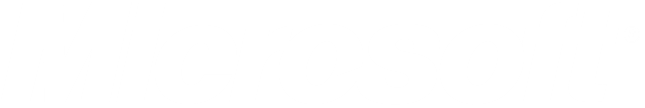 © 2011 Microsoft Corporation. All rights reserved. Microsoft, Windows, Windows Vista and other product names are or may be registered trademarks and/or trademarks in the U.S. and/or other countries.
The information herein is for informational purposes only and represents the current view of Microsoft Corporation as of the date of this presentation.  Because Microsoft must respond to changing market conditions, it should not be interpreted to be a commitment on the part of Microsoft, and Microsoft cannot guarantee the accuracy of any information provided after the date of this presentation.  MICROSOFT MAKES NO WARRANTIES, EXPRESS, IMPLIED OR STATUTORY, AS TO THE INFORMATION IN THIS PRESENTATION.